The sine rule
13B
The sine rule
Considering non-right-angled triangles.
The sine rule is used to find unknown side lengths or angles of a triangle in the following two situations:
1. one side and two angles are given
2. two sides and a non-included angle are given (that is, the given angle is not ‘between’ the two given sides).
In the first case, the triangle is uniquely defined up to congruence. In the second case, there may be two triangles.
Labelling triangles
The following convention is used in the remainder of this chapter:
Interior angles are denoted by uppercase letters.
The length of the side opposite an angle is denoted by the corresponding lowercase letter.
For example, the magnitude of angle BAC is denoted by A, and the length of side BC is denoted by a.
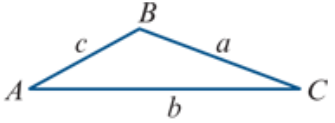 Sine rule
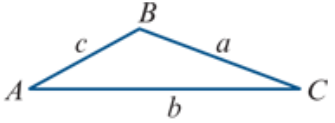 Sine rule Proof
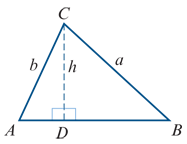 One side and two angles EXAMPLE
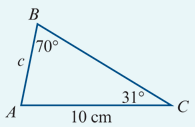 Two sides and a non-included angle
Suppose that we are given the two side lengths 7 m and 9 m and a non-included angle of 45\°. There are two triangles that satisfy these conditions, as shown in the diagram.
Warning
When you are given two sides and a non-included angle, you must consider the possibility that there are two such triangles.
An angle found using the sine rule is possible if the sum of the given angle and the found angle is less than 180°.
Note: If the given angle is obtuse or a right angle, then there is only one such triangle.
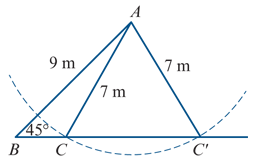 Example
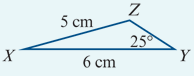 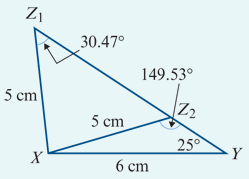 Section summary
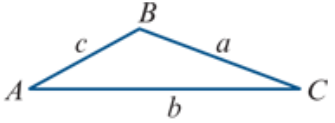